МУНИЦИПАЛЬНОЕ БЮДЖЕТНОЕ ДОШКОЛЬНОЕ ОБРАЗОВАТЕЛЬНОЕ УЧРЕЖДЕНИЕ
«ДЕТСКИЙ САД КОМБИНИРОВАННОГО ВИДА № 17 «ЗЕМЛЯНИЧКА»
Г.БЕРДСКА НОВОСИБИРСКОЙ ОБЛАСТИ
Педагогическое наблюдение как метод мониторинга игровой деятельности в рамках реализации программы «Адаптация детей раннего возраста к условиям ДОУ»
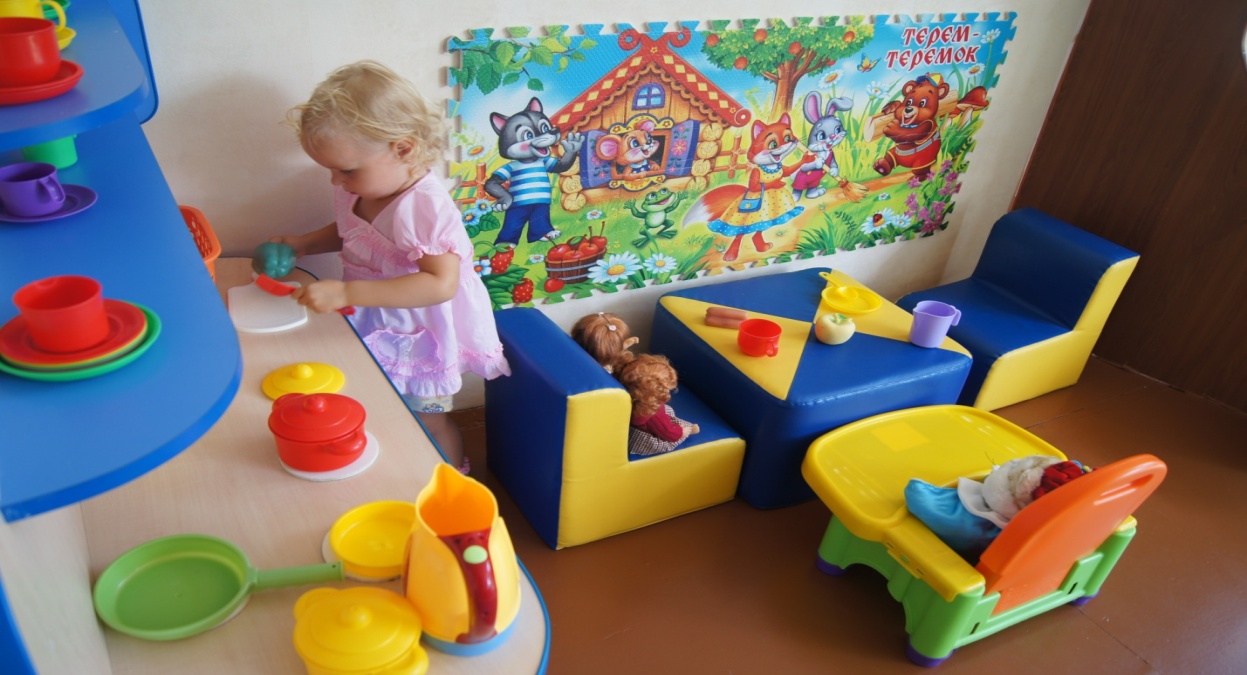 Выполнили воспитатели: 
А.Ю. Иванкова, Е.Г Ахадова.
В соответствие с возрастными особенностями раннего дошкольного возраста, игровое взаимодействие еще в стадии формирования. Ведущим видом игровой деятельности является отобразительные действия с материалом по образцу. Прежде, чем перейти к наблюдению за ребенком, мы обратились к программе воспитания и развития детей раннего возраста в условиях ДУ под редакцией Г.Г. Григорьевой «Кроха». На основании целевых ориентиров, отображенных в программе, с учетом программы «Адаптация детей раннего возраста к условиям ДОУ» выбрали критерии, на основе которых составили лист наблюдения за развитием игровой деятельности детей группы. Ввиду того, что в данном возрасте темпы развития ребенка очень высоки (разница в возрасте от недели до месяца и далее ощутима), список детей в таблице наблюдения составлен по возрасту. Это позволяет педагогу более точно и тонко оценить уровень развития ребенка в данной деятельности (игровой). Выявить какие-либо пробелы (проблемы) развития, скорректировать план работы, дать рекомендации родителям. Лист наблюдения заполняется по завершению адаптации (ноябрь) и в конце года (май) месяц.
 Для осуществления педнаблюдения были разработаны параметры на основе разработок Н.М.Аскариной, Т.В.Пантюхиной, К.Л.Печоры, которые мы оформили в виде «Листа наблюдений»
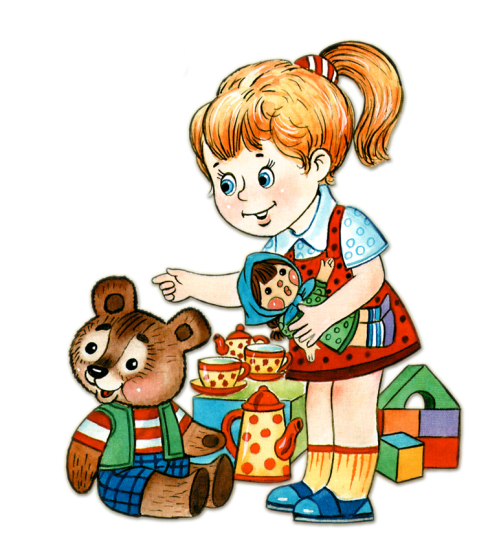 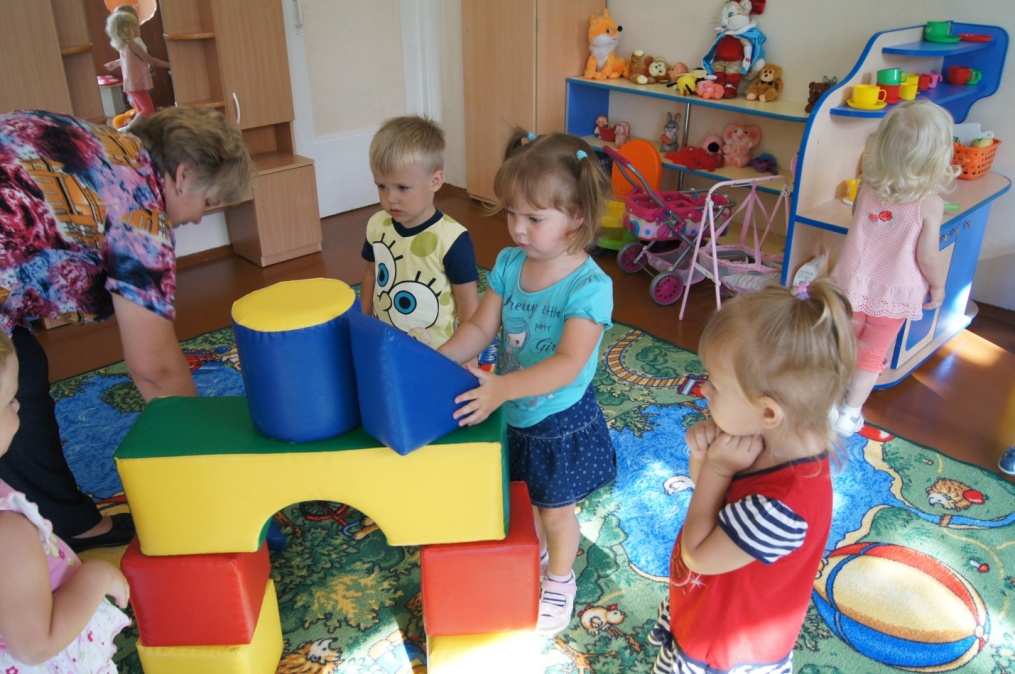 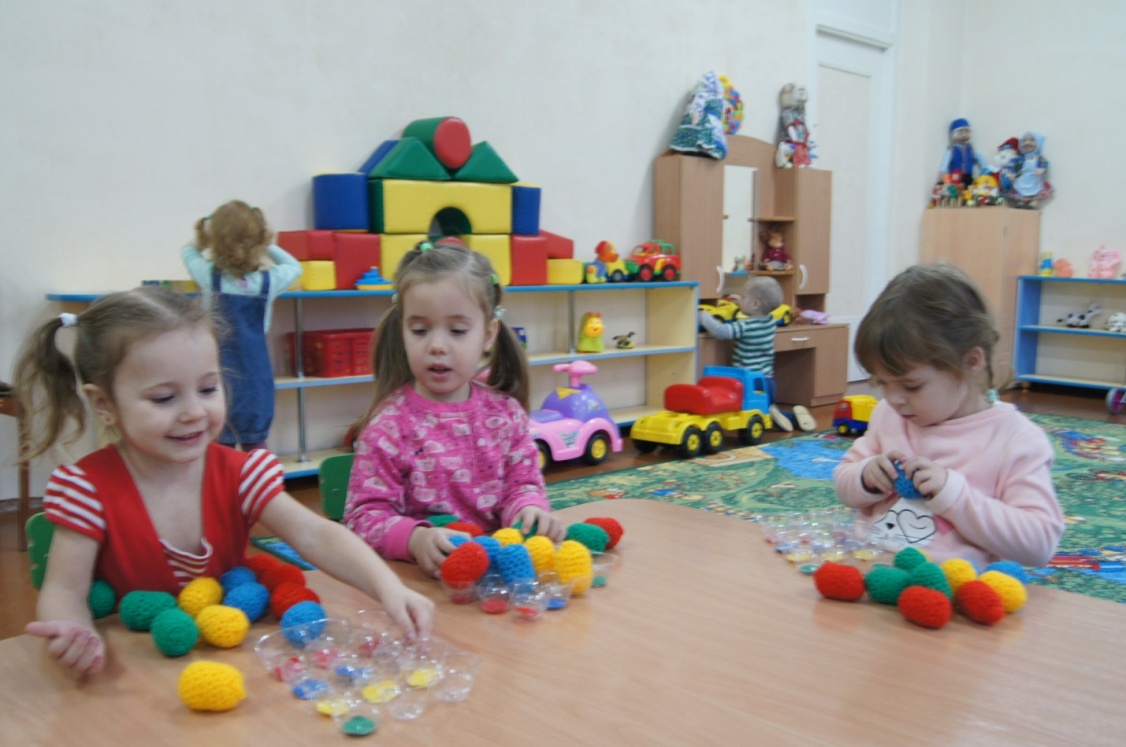 Возможные достижения ребенка в освоении отобразительной игры.

Малыш в основном использует игрушки по назначению (катает мяч, раскладывает кубики).
Выполняет сюжетное отобразительное действие с материалом по  образцу, а затем самостоятельно.
Возможен перенос игрового действия на другой материал (покормила мишку – кормит зайку).
Выполняет взаимосвязанные игровые действия (кормит куклу, укладывает спать) – после двух лет.
Может использовать в игре предметы – заместители.
Игровое  взаимодействие  происходит в основном на уровне «игры рядом».
К концу года ребенок может взять на себя роль.
Условные обозначения
Данные наблюдения могут быть при необходимости дополнены диагностическими ситуациями. Диагностические ситуации создаются в том случае, если необходимые для регистрации проявления детей в игре не выявляются методом наблюдения. Диагностические ситуации носят проблемно-игровой характер, основанный на задачах образовательной программы. Диагностические ситуации включаются в педагогический процесс по мере решения задач развития игровой  деятельности  детей.
Примеры диагностических ситуаций

Диагностическая ситуация 1. «Кукла спать хочет. Я её уложу баю-бай. И зайка спать хочет: «Уложи его»
Диагностическая ситуация 2. Включение в игру 2 взаимосвязанных ситуаций: «сварить кашу - покормить кукол»; «постирать-погладить бельё». Воспитатель подхватывает игровые действия ребёнка, затем вовлекает ребёнка в продолжение игрового действия («Я покормлю, а ты – уложи»).
Диагностическая ситуация 3. Воспитатель приписывает ответные реакции кукле, задаёт ей ответную роль. Игровая ситуация «купание куклы» За себя воспитатель говорит обычным голосом, за куклу - тоненьким. Привлекает ребёнка к выполнению игровых действий.
Диагностическая ситуация 4. Побуждать ребенка к поиску предметов заместителей при помощи проблемно-игровых ситуаций: «в кукольном уголке нет кроваток, как уложить спать кукол?» - построить кроватки из кирпичиков; «к кукле Маше пришли гости, а ложек на всех нет, где взять ложки?»
Диагностическая ситуация 5. Разыгрывание сюжетных ситуаций «Поездка на автобусе, прогулка по лесу, угощение мороженым». Включение в игру «воображаемых действий» с воображаемыми предметами - расчёсывание расчёской, которой нет; облизывание воображаемого мороженого.
Диагностическая ситуация 6. Изучение предметного взаимодействия с детьми: Например, «Вася уже тарелку для каши приготовил. Маша положи кашу». «Серёжа нагружай кирпичики и перевози их Гале. Галя будет строить для куклы дом».
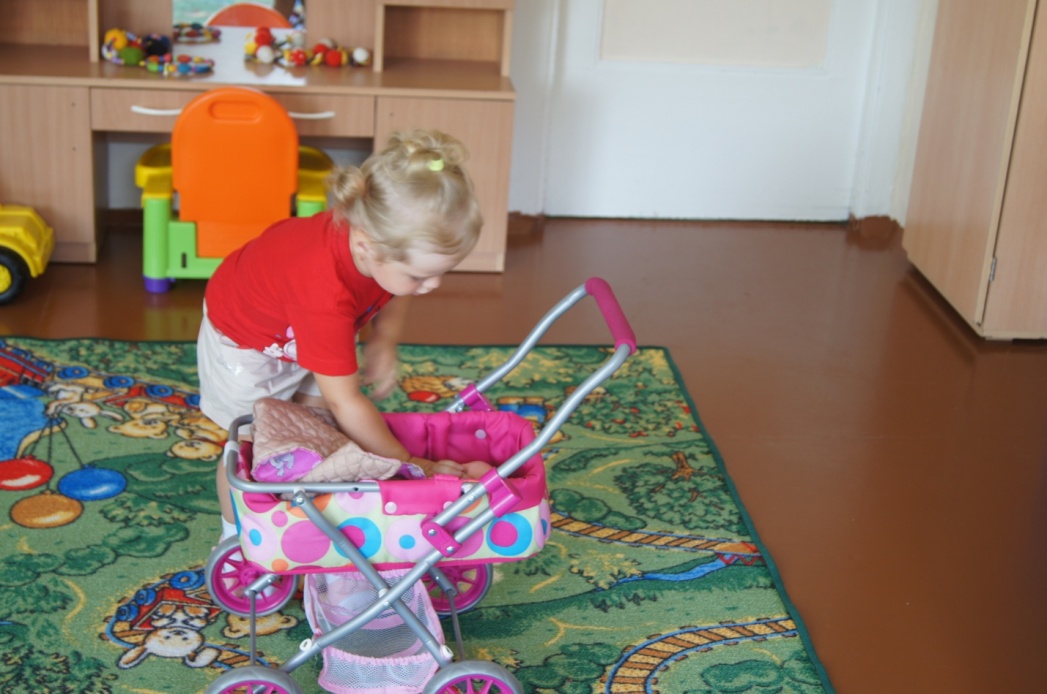 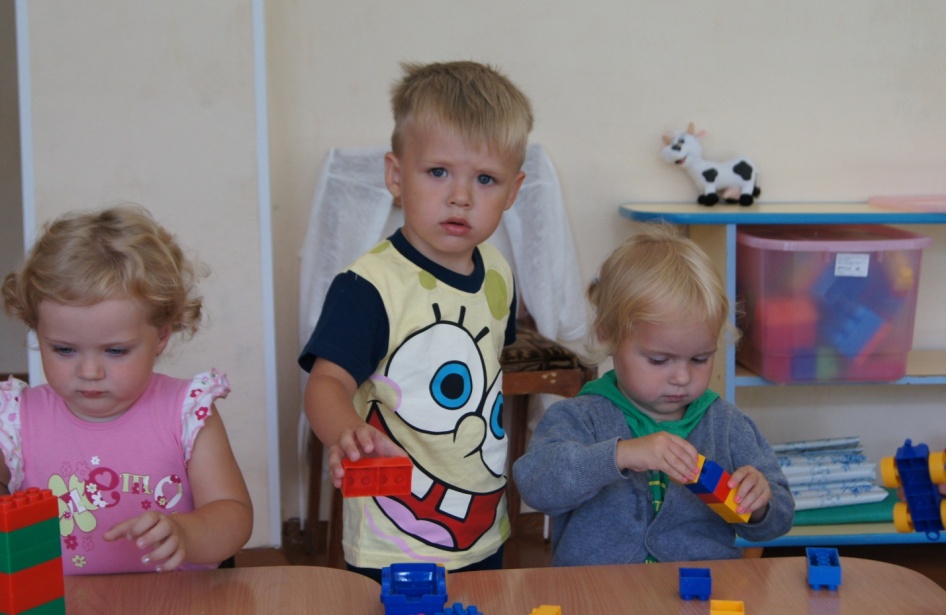 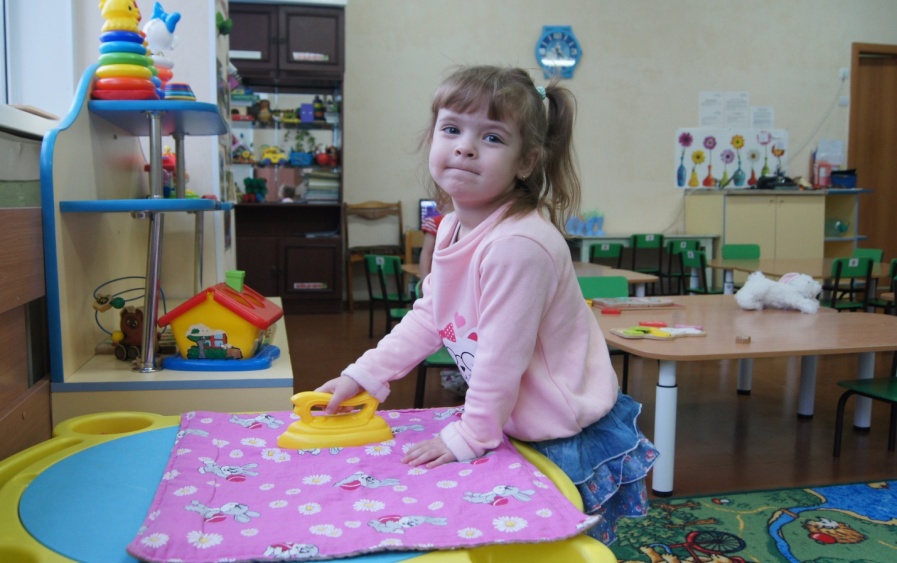